This is a test of your ability to identify and compare ingredients and nutrition information
On the screens that follow, you will see common grocery items
For each screen, you will be asked a question about the nutritional information regarding the item or items
Click the correct answer at the bottom of the screen
Try to respond as quickly and accurately as you can
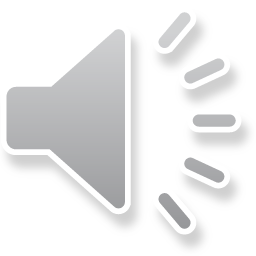 Tester:  Plug your headphones in before the slide advancesIf you are ready to begin finding and comparing ingredients, click here
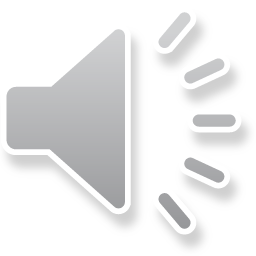 How much dietary fiber does Nature’s Own Honey Wheat bread have per serving?
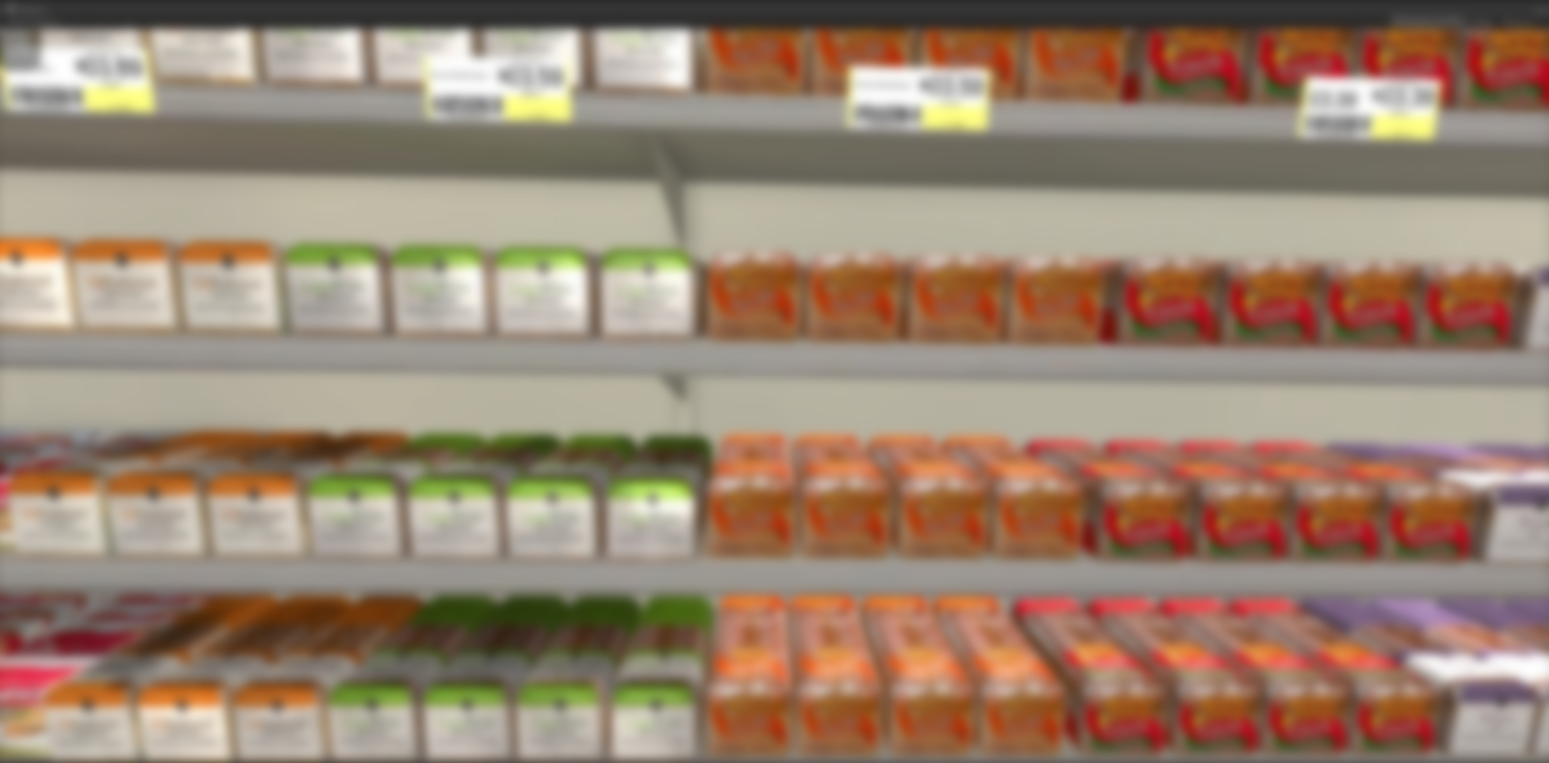 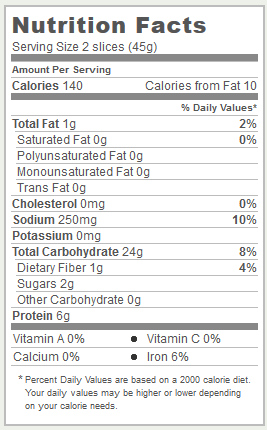 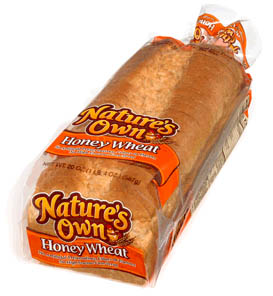 a. 0 grams
b. 1 gram
c. 24 grams
Which of these two food items is higher in calories per serving?
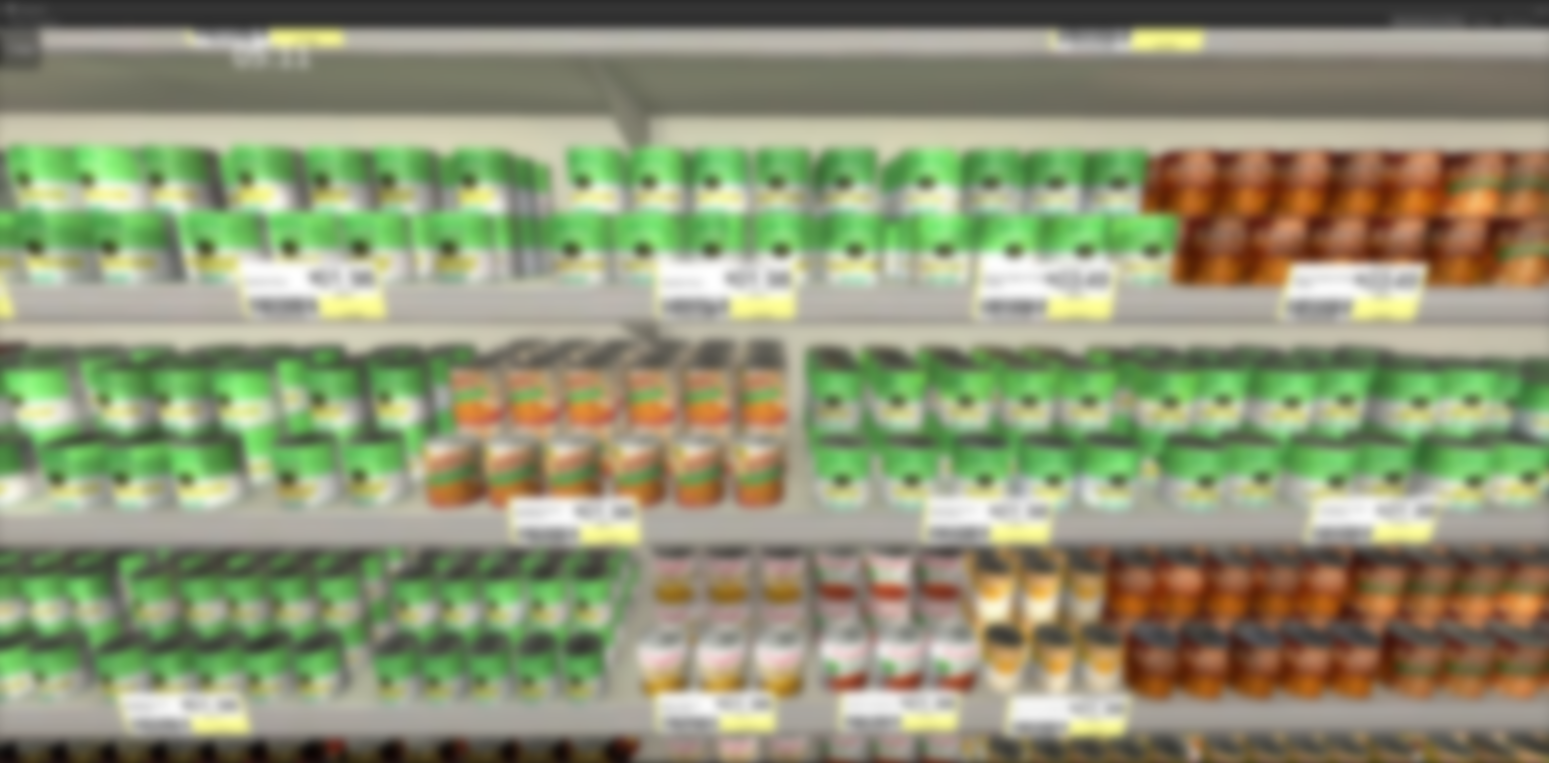 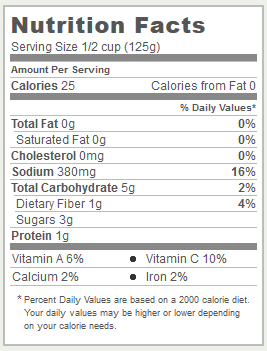 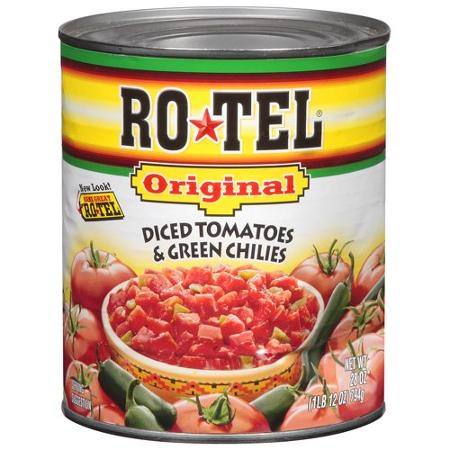 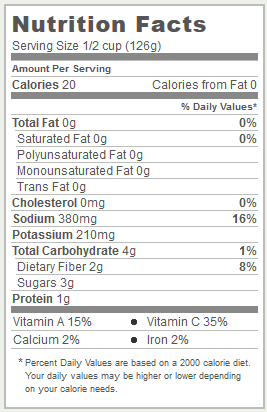 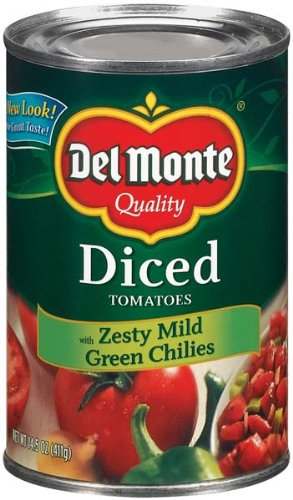 a. Del Monte Diced Tomatoes
b. Rotel Diced Tomatoes
Which of these three food items is highest in protein per serving?
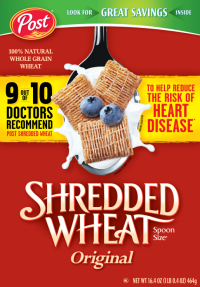 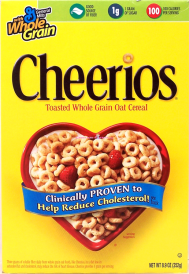 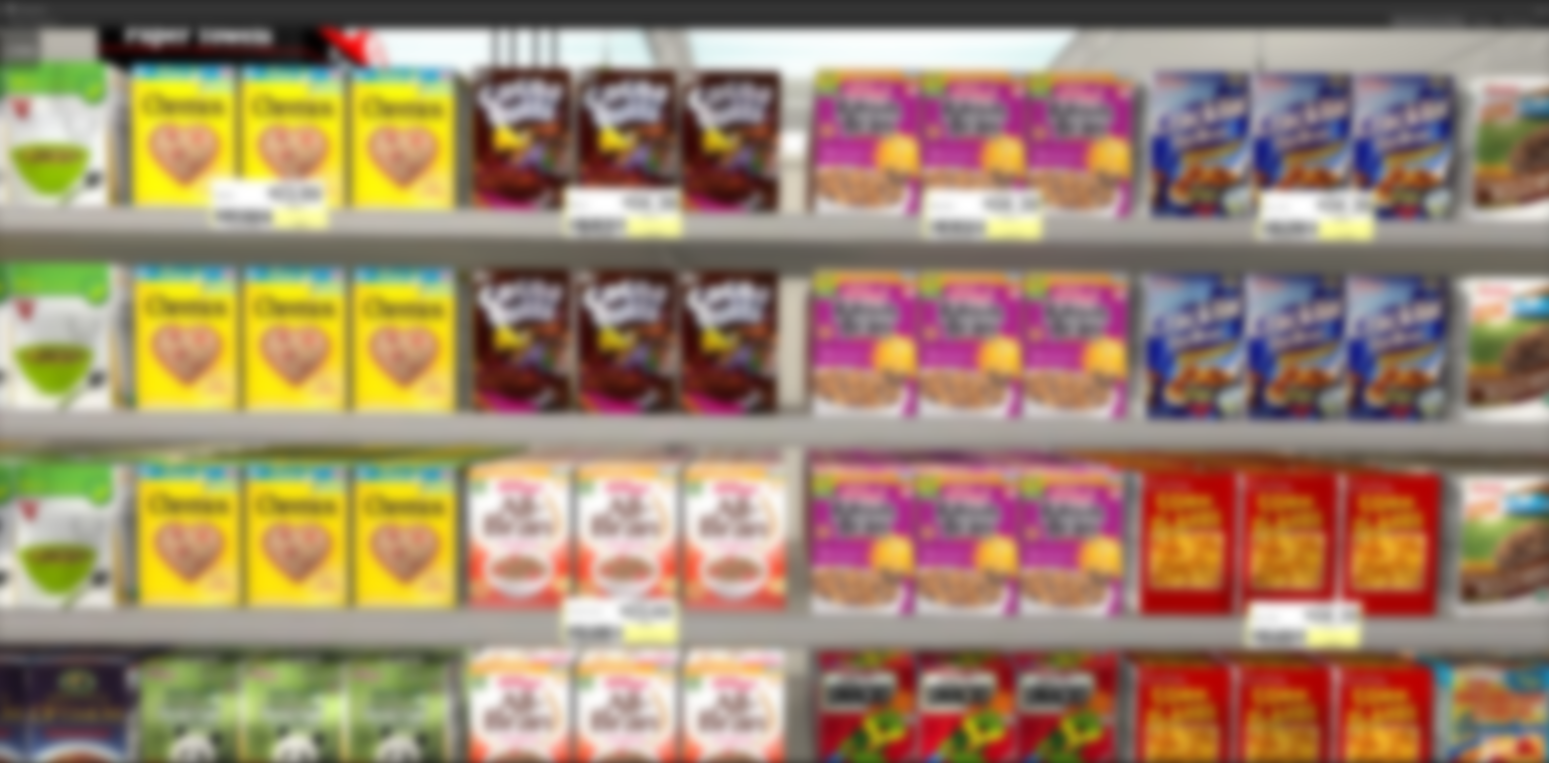 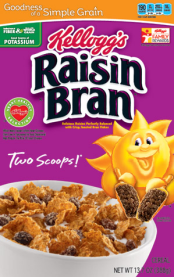 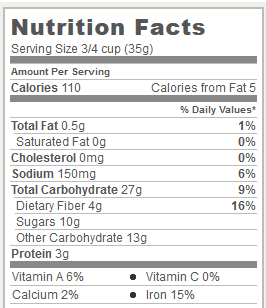 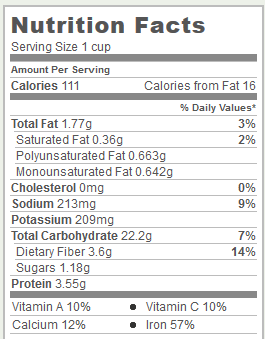 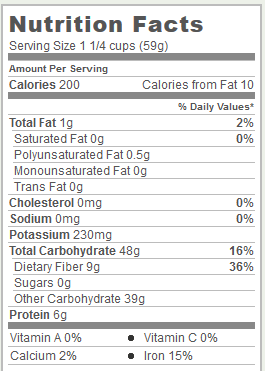 b. Shredded Wheat
a. Cheerios
c. Raisin Bran
How much fat and sugar does Publix Wheat bread  have per serving?
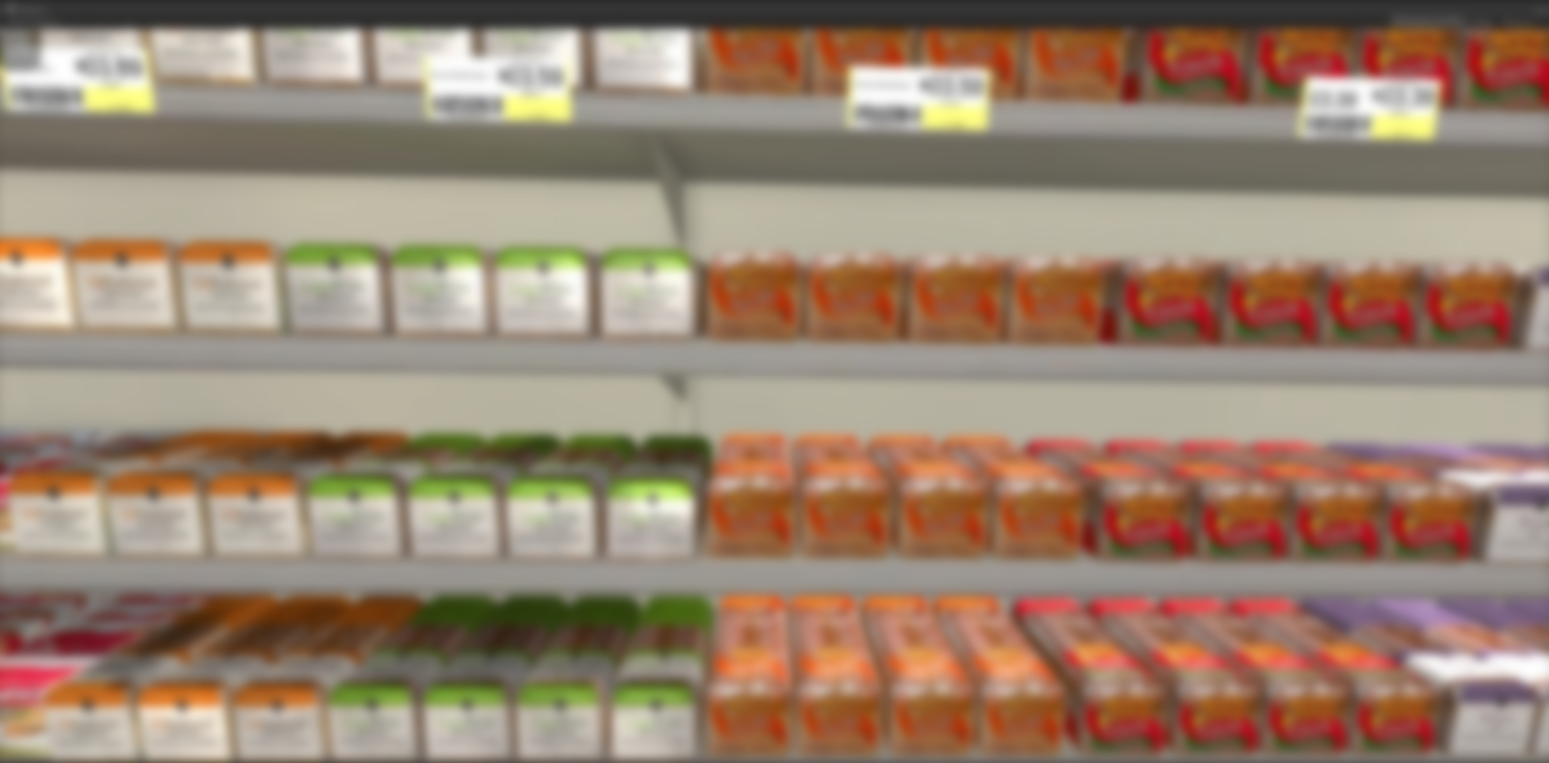 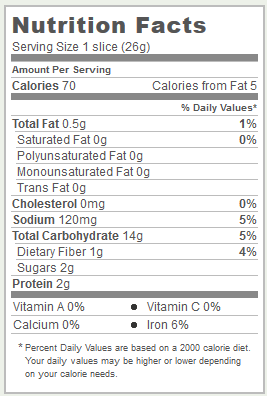 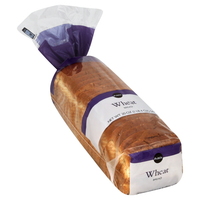 a. 0.5 fat/0 sugar
b. 0 fat/2 sugar
c. 0.5 fat/2 sugar
Which food item would you pick if you wanted the one that was higher in Vitamin A and Vitamin C, per serving?
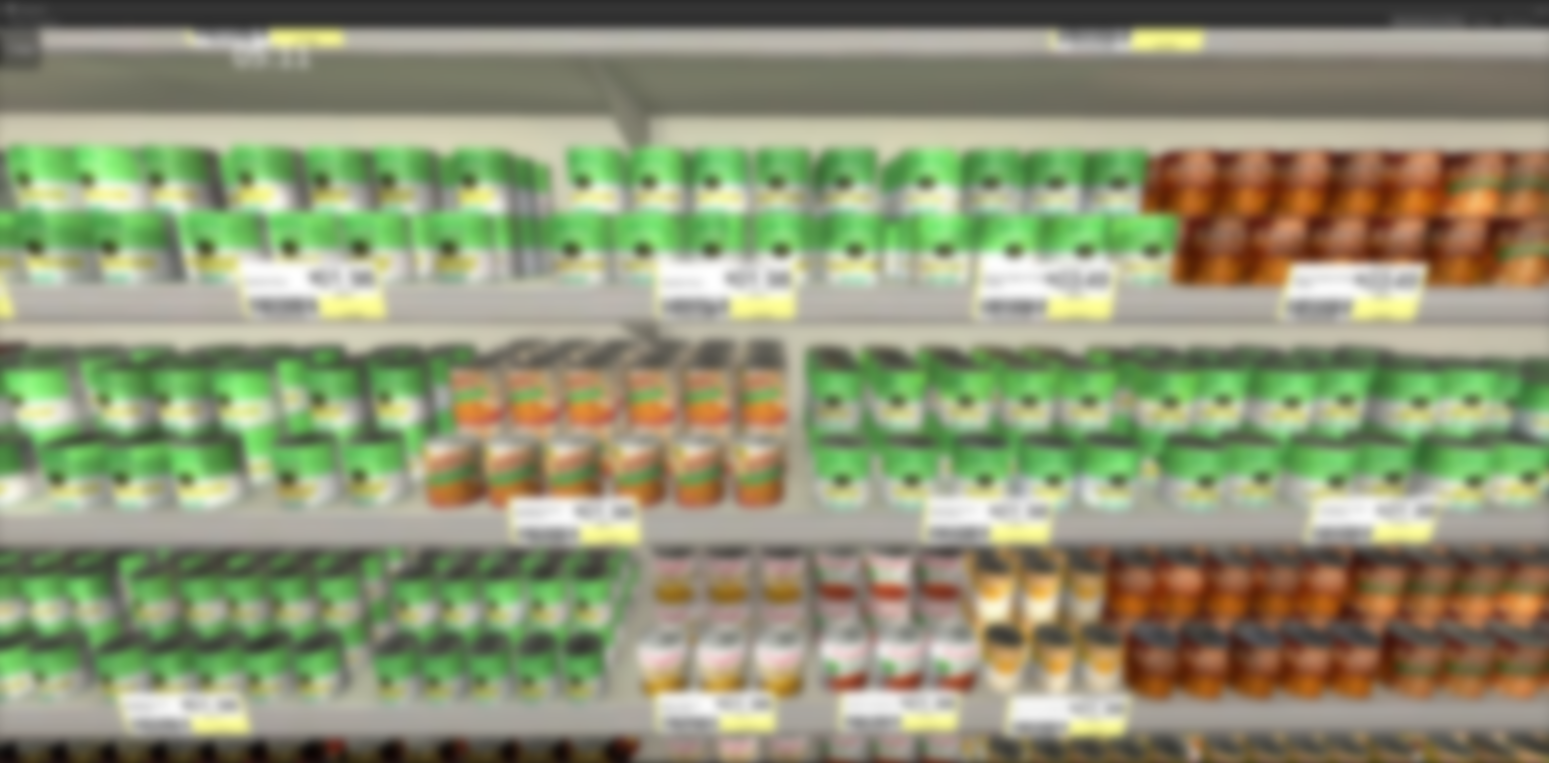 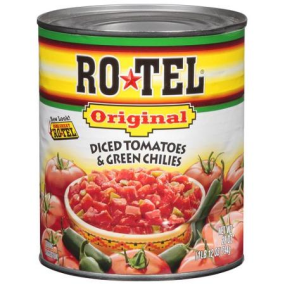 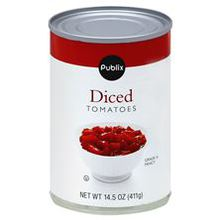 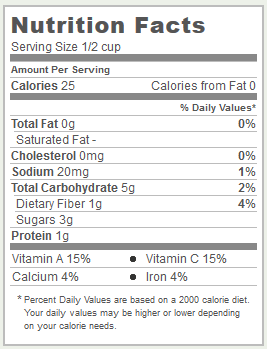 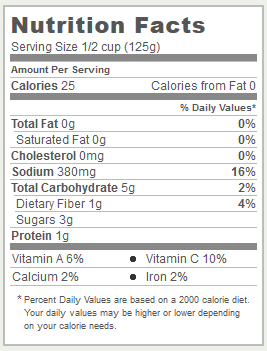 a. Rotel Diced Tomatoes
b. Publix Diced Tomatoes
Which food item would you pick if you wanted the one that was lowest in saturated fat and sugar but highest in protein, per serving?
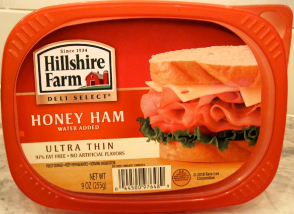 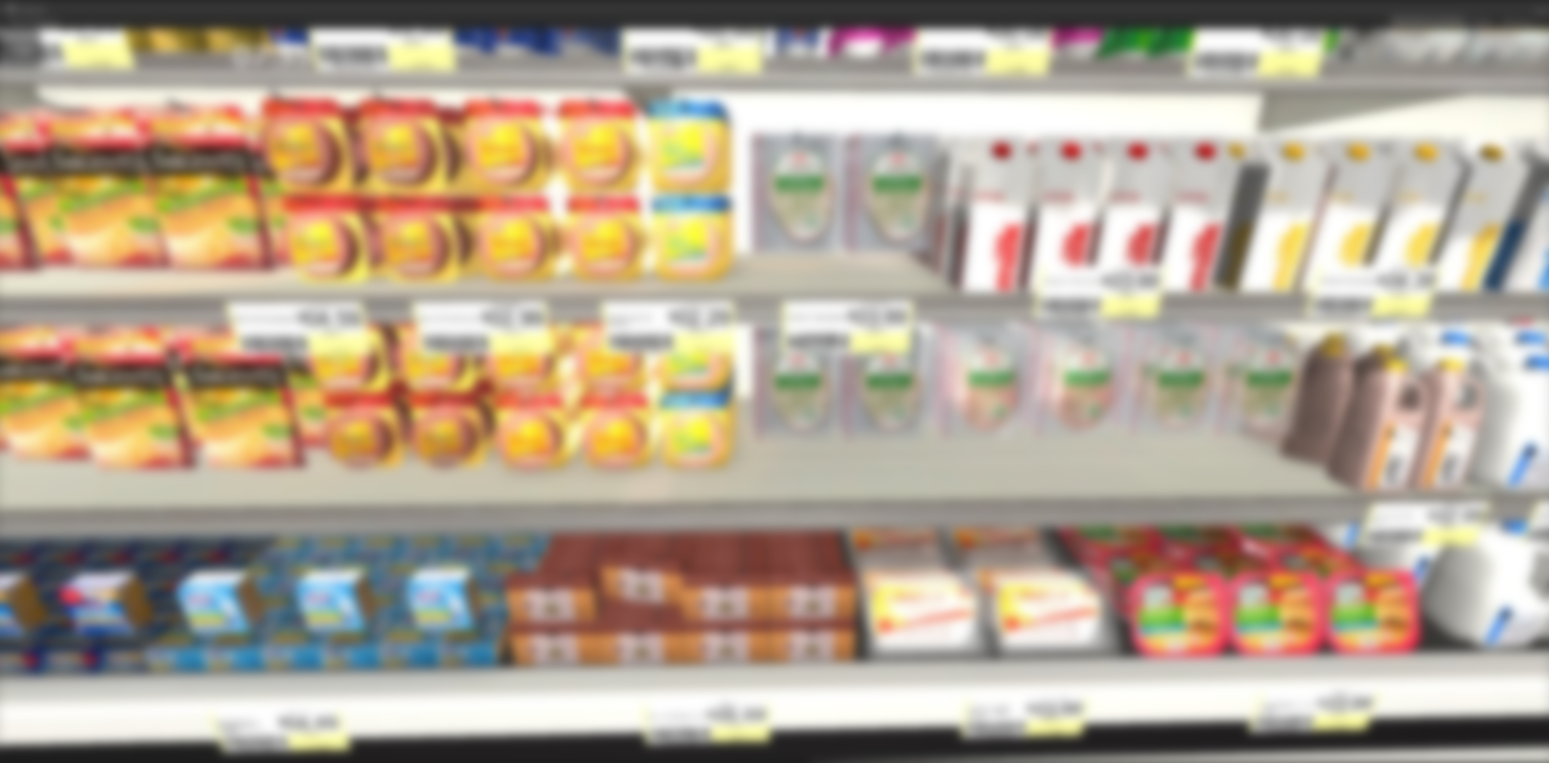 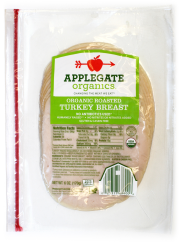 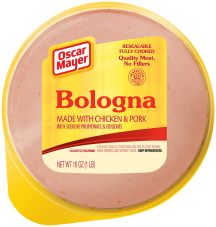 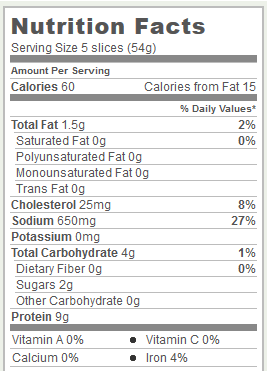 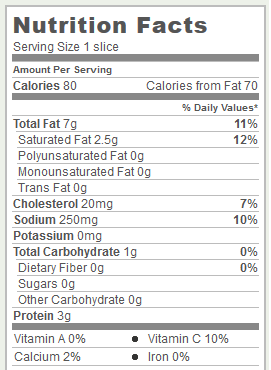 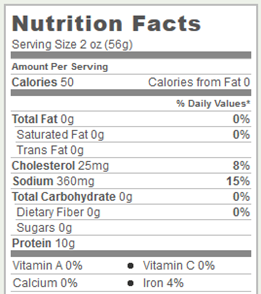 a. Applegate Organic Roasted Turkey
c. Hillshire Farm Honey Ham
b. Oscar Meyer Bologna
Thank you! This concludes the test.
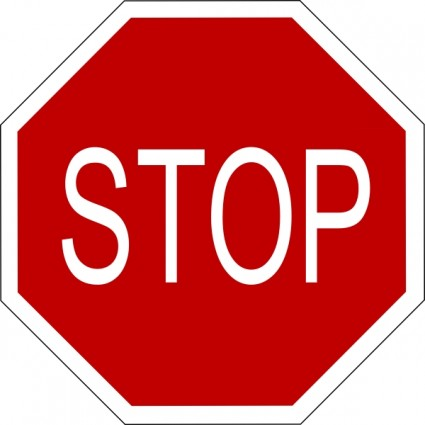